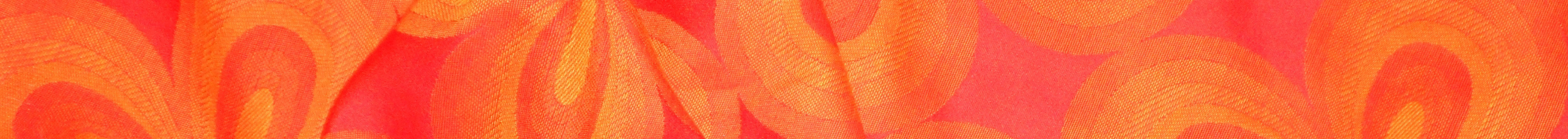 UPDATE ONDIVERSITY OUTREACH AND INCLUSION EFFORTS
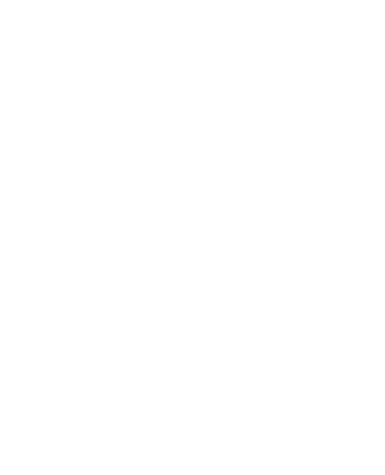 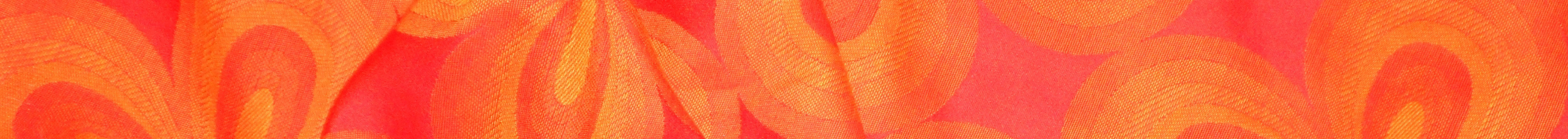 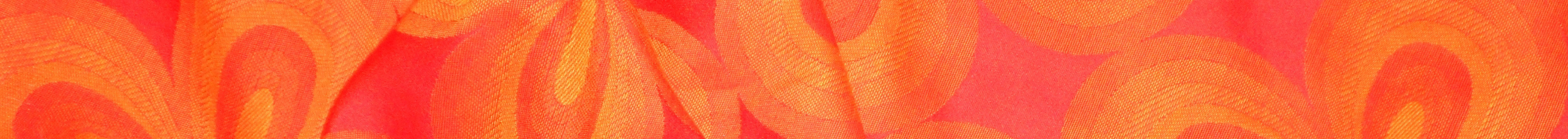 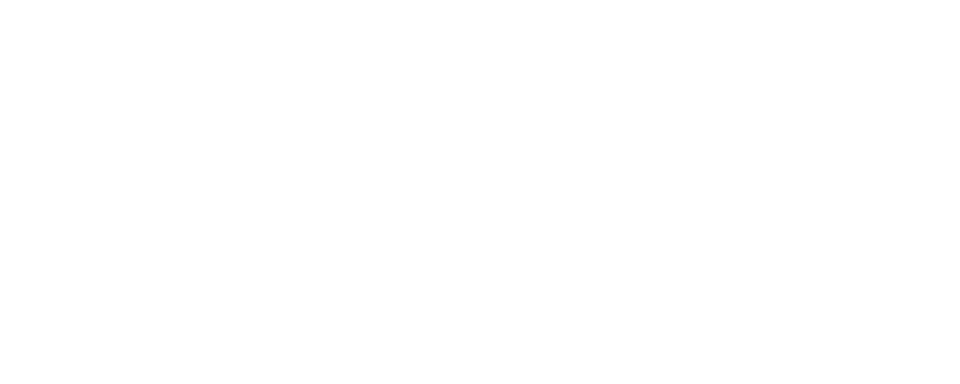 Beyond Business and Translations
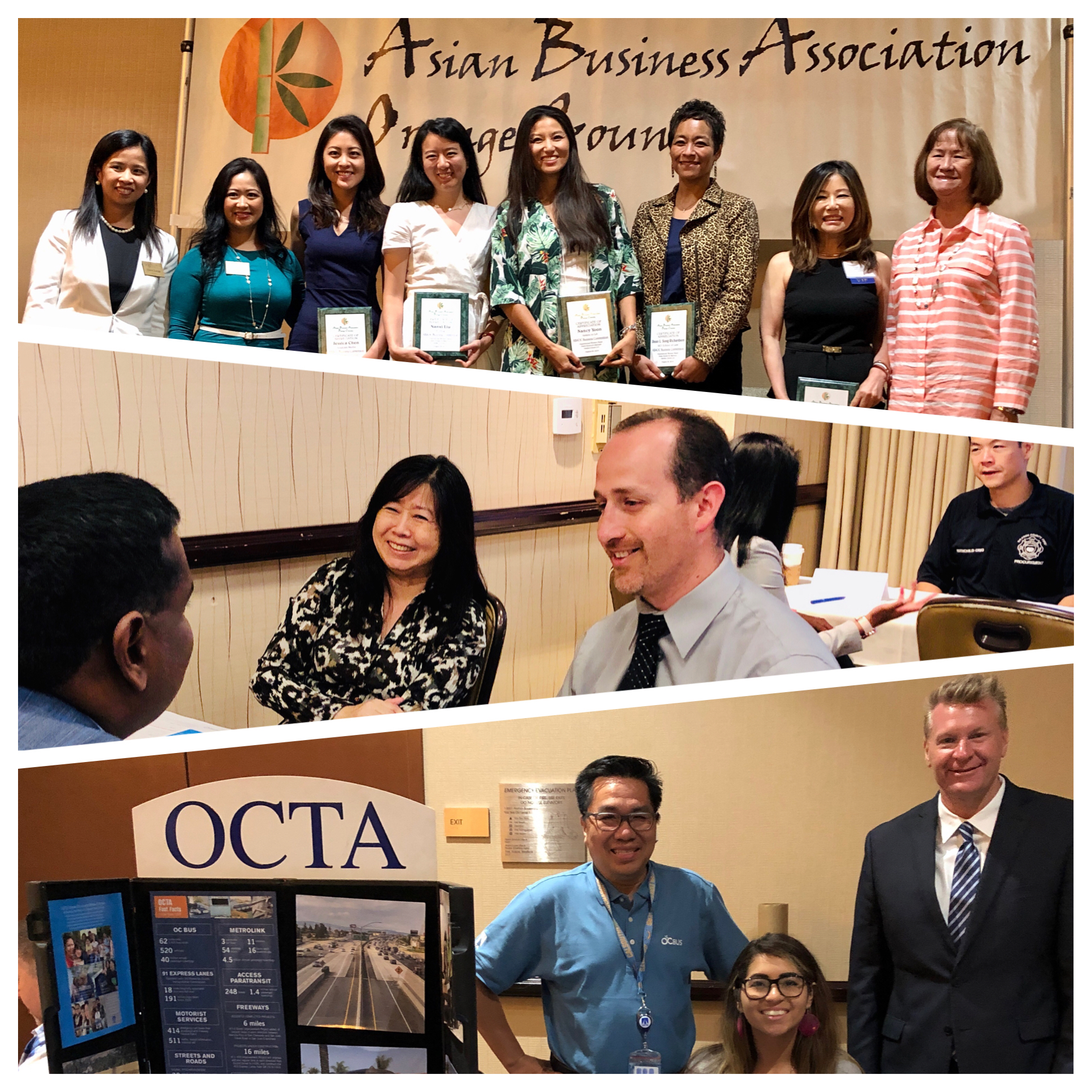 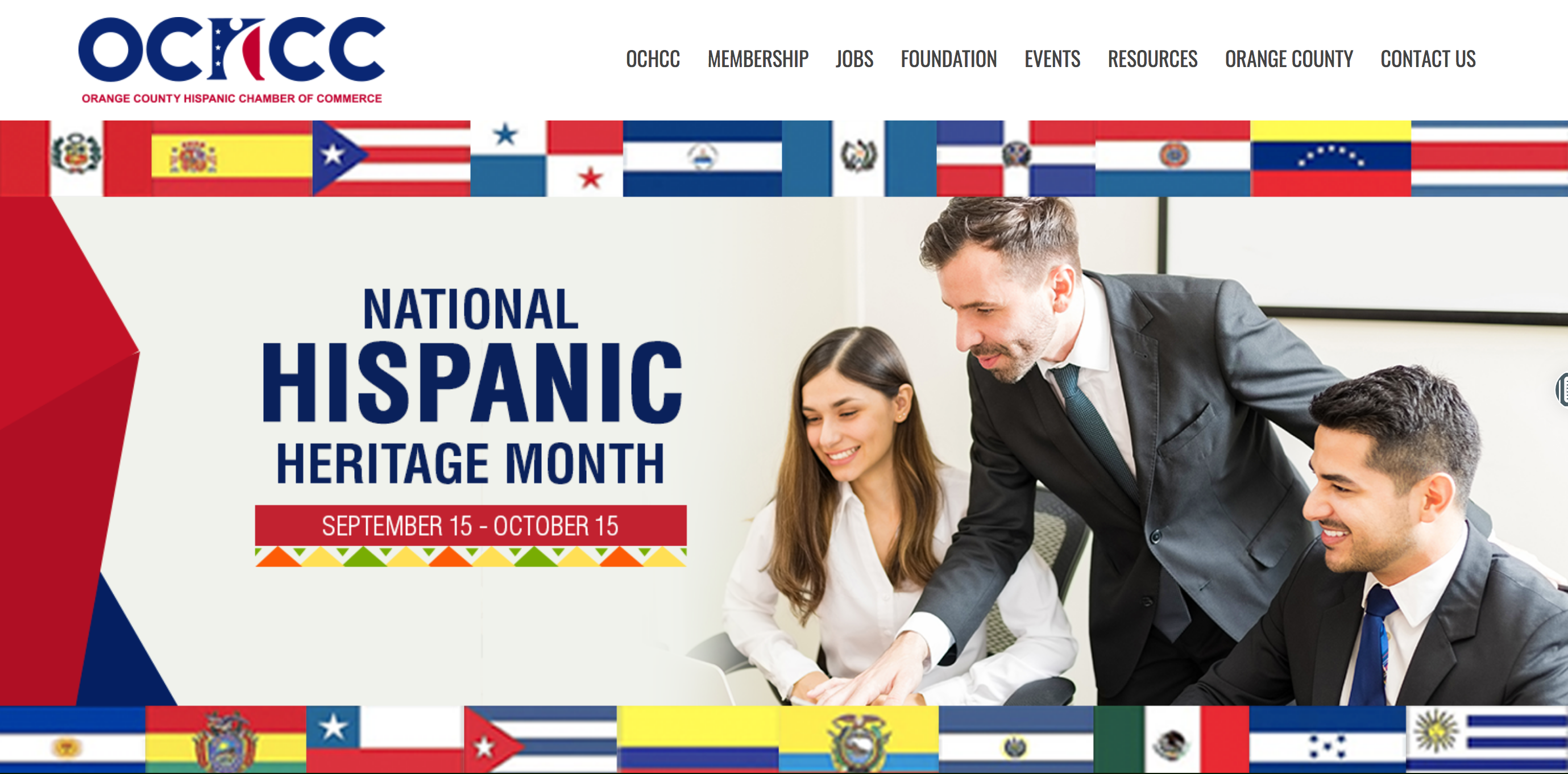 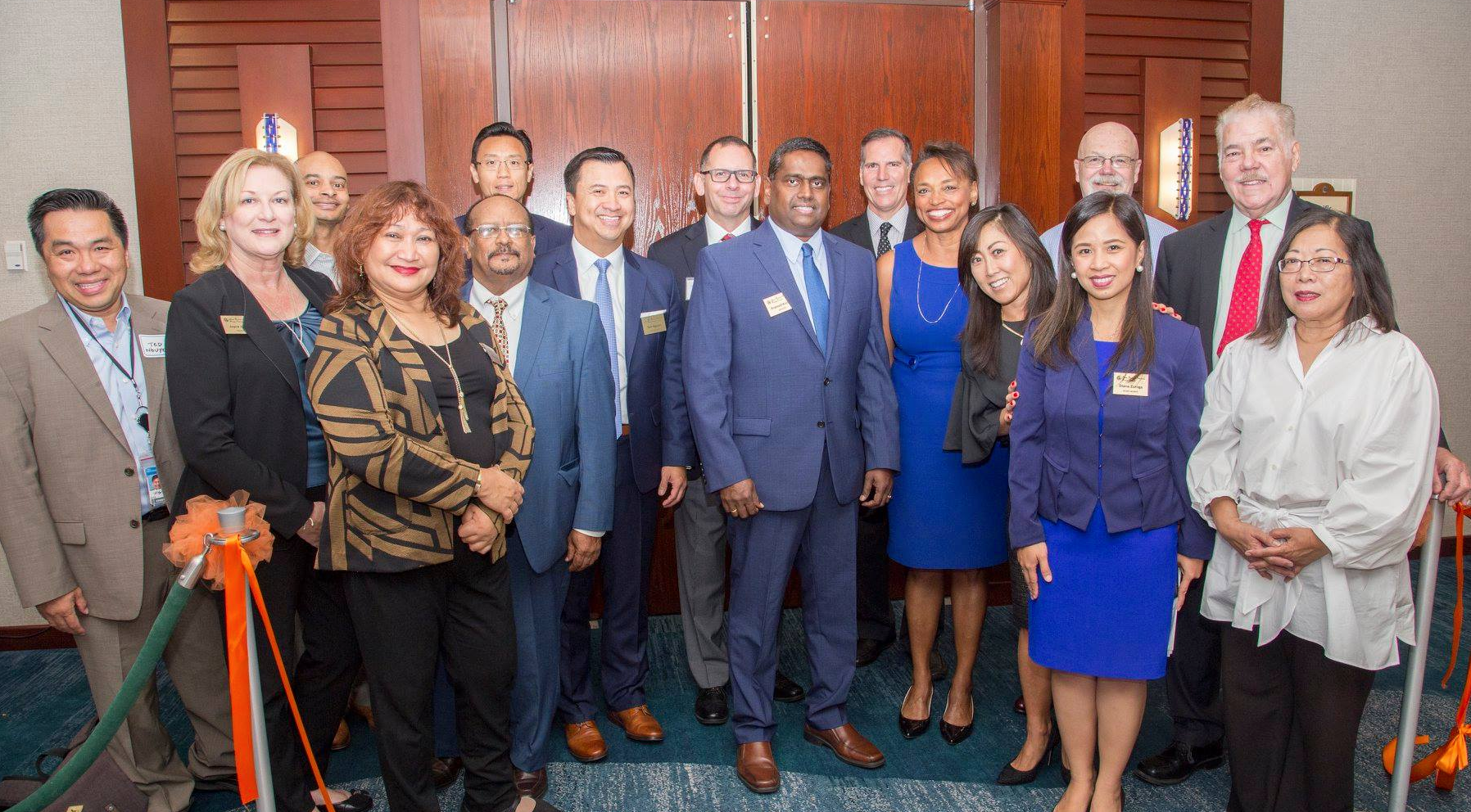 2
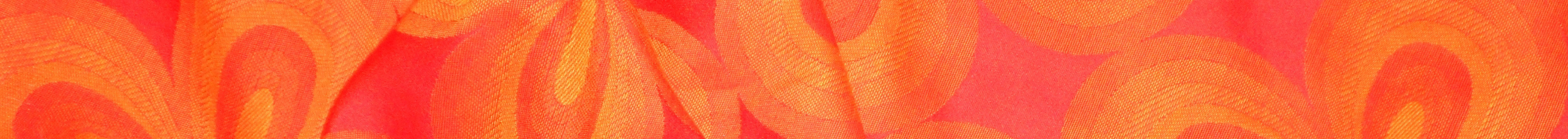 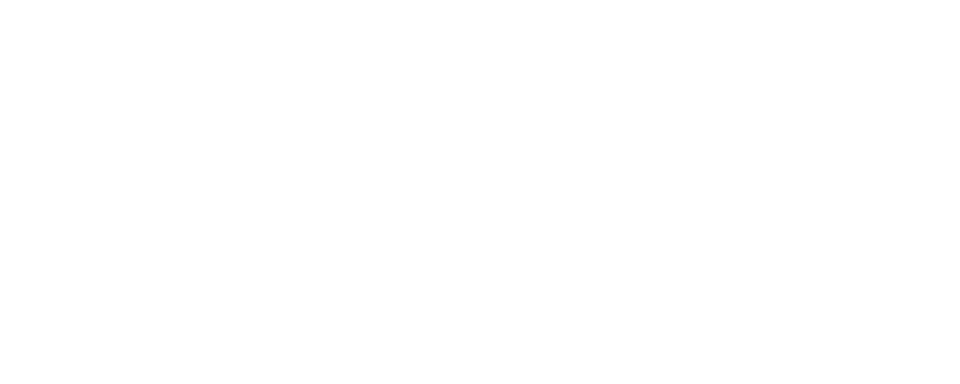 Delivering for Dynamic Demographics
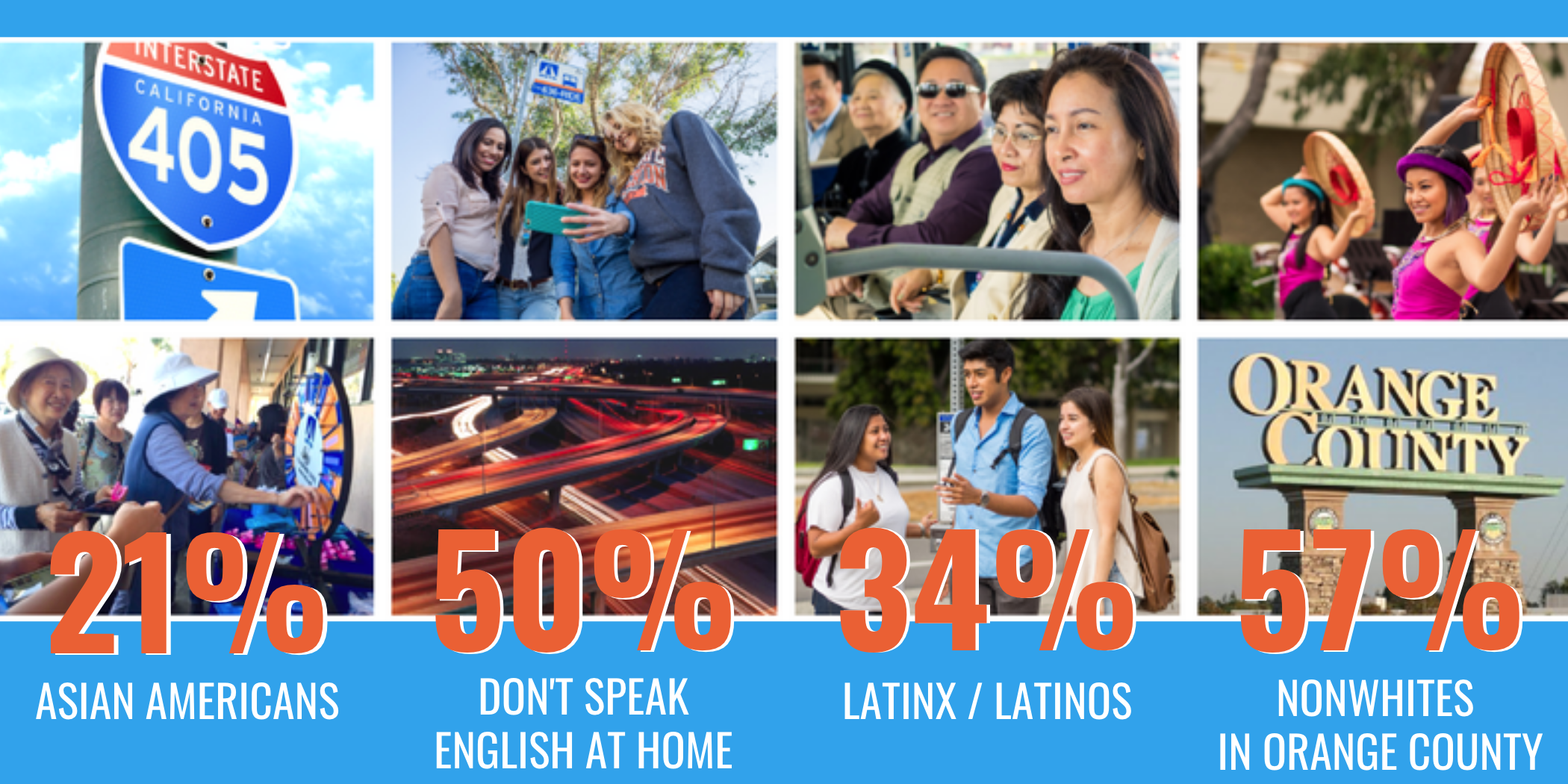 2
3
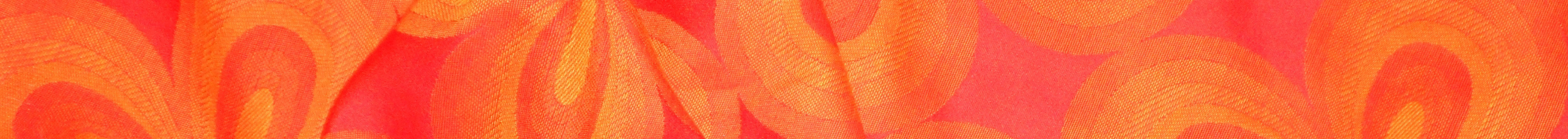 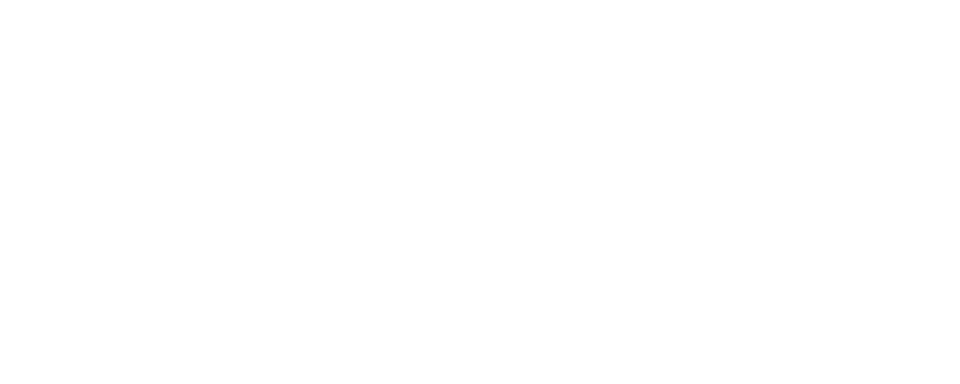 Engagement Activities for Transportation
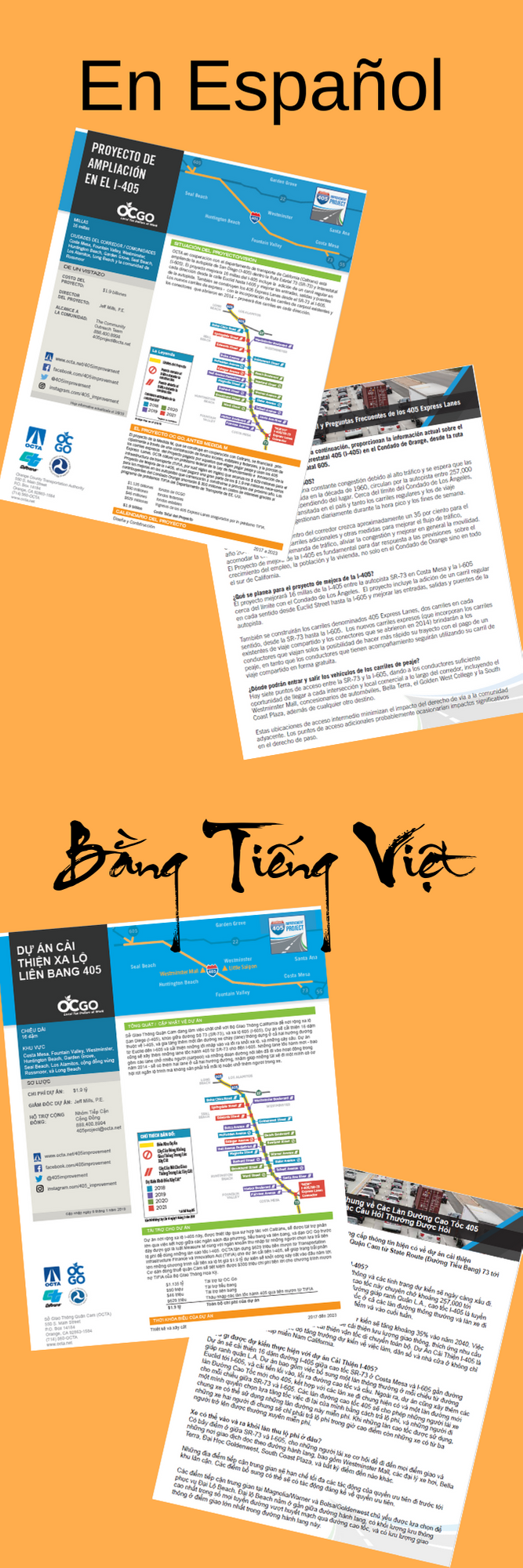 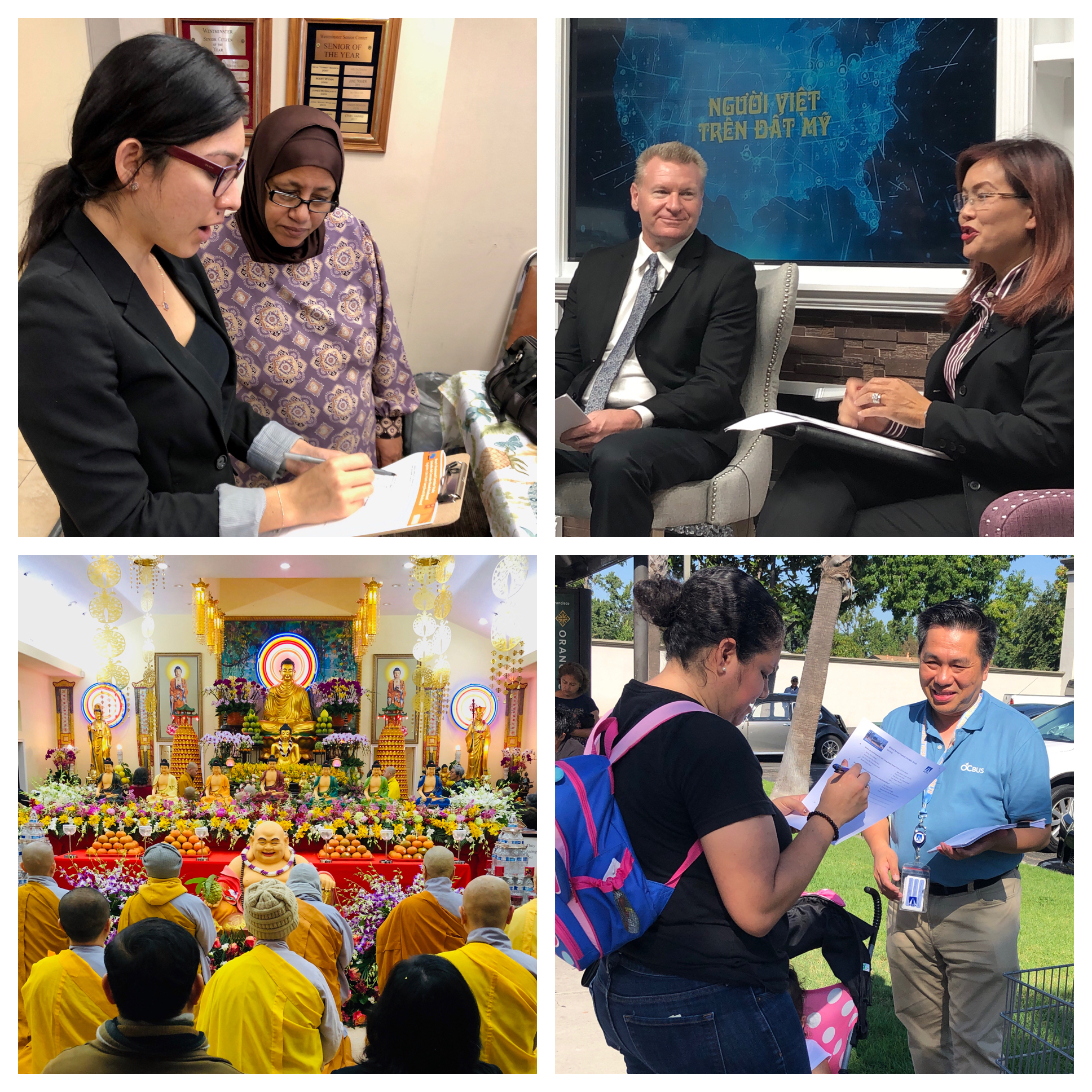 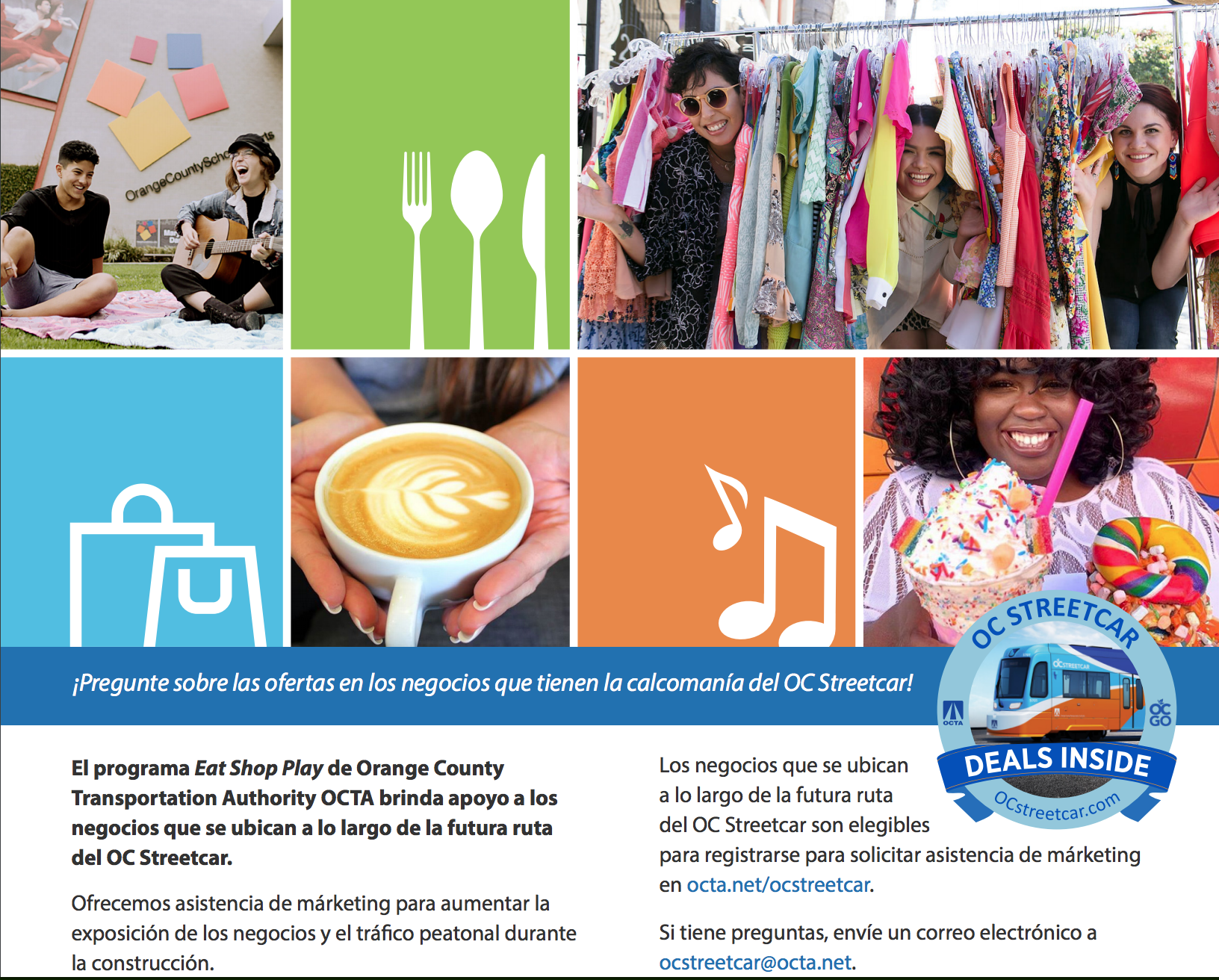 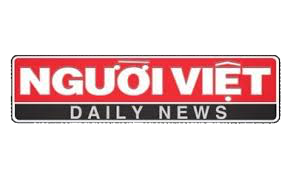 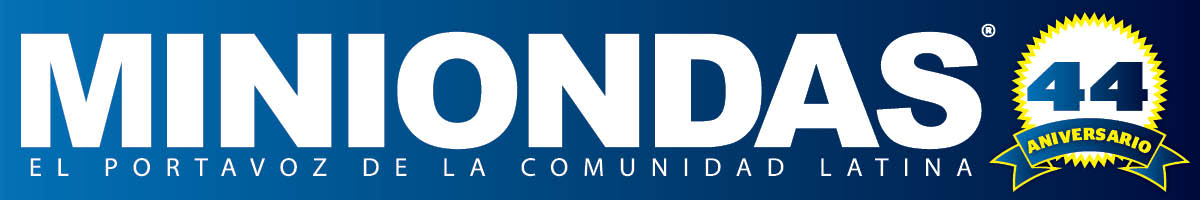 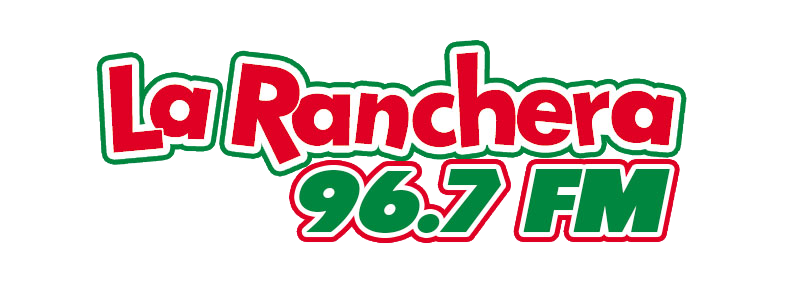 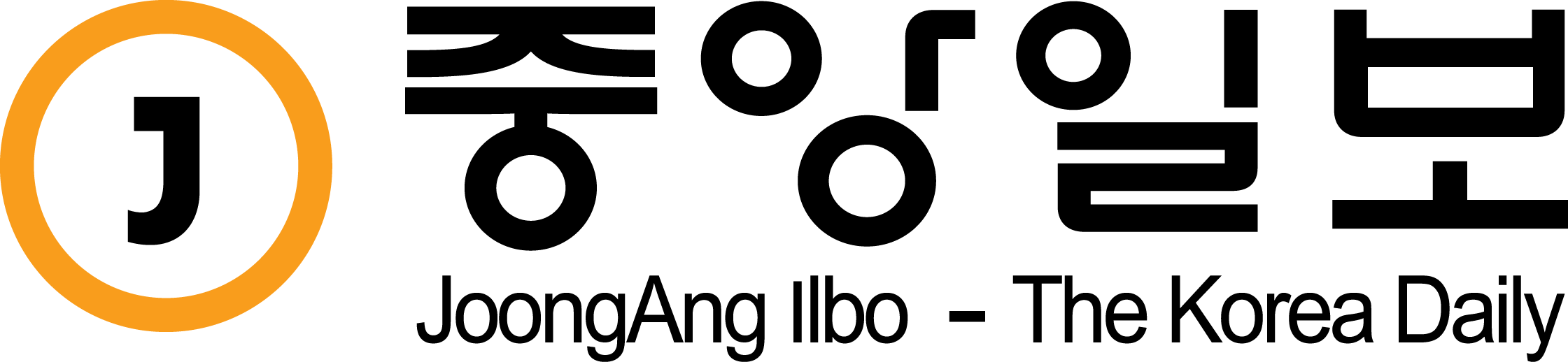 4
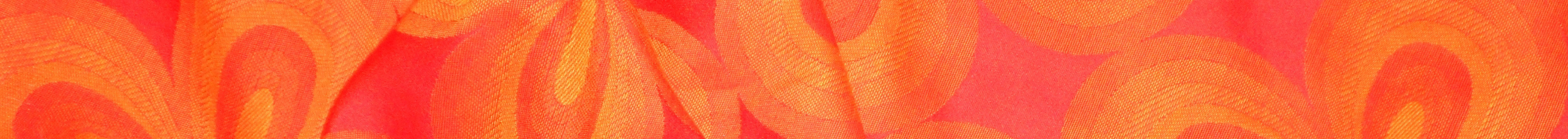 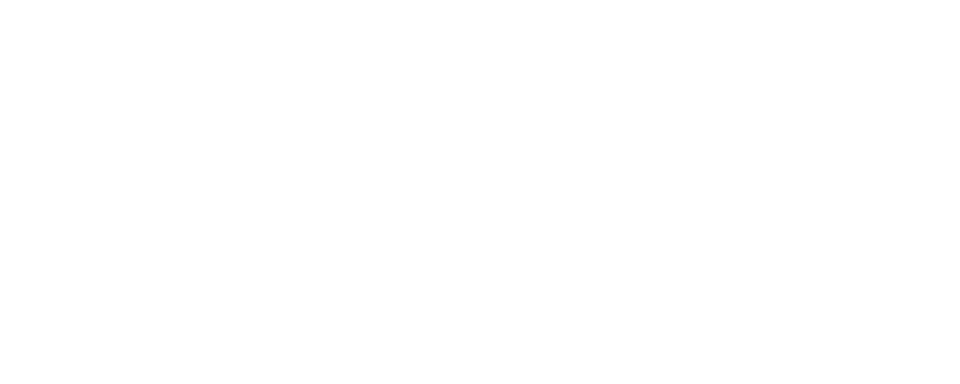 Cultural Celebrations
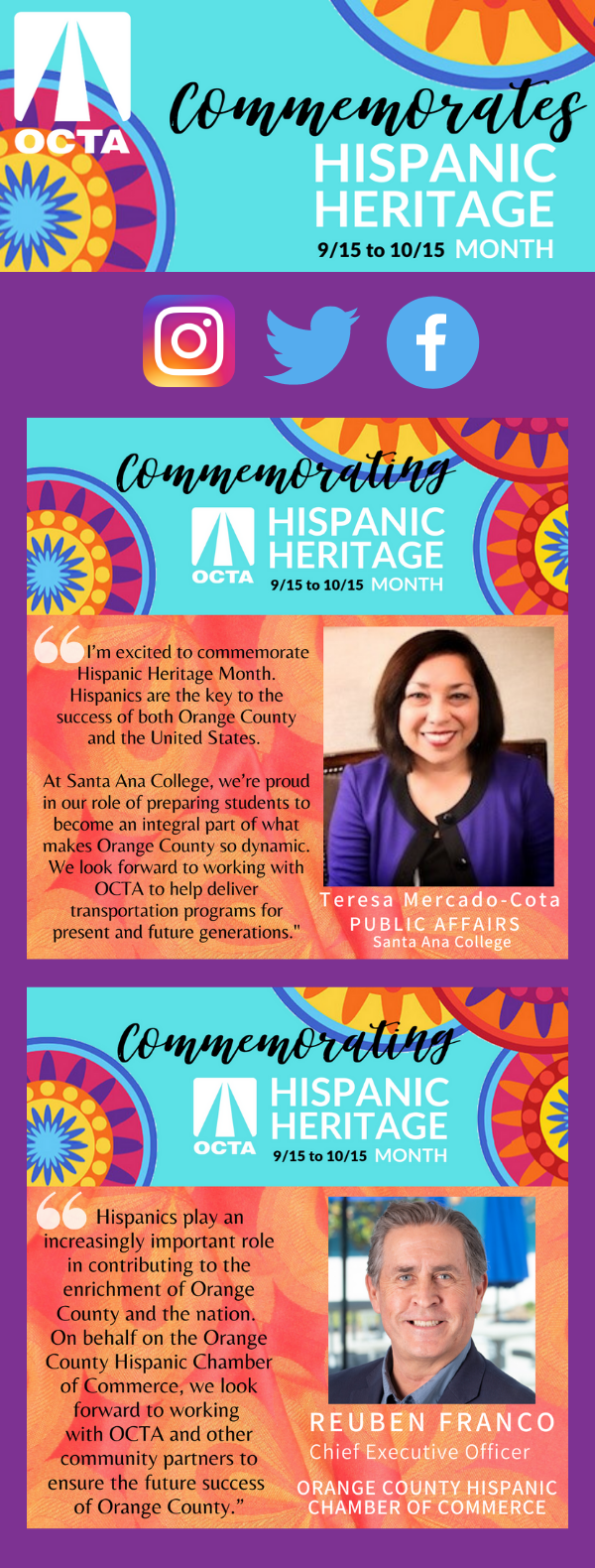 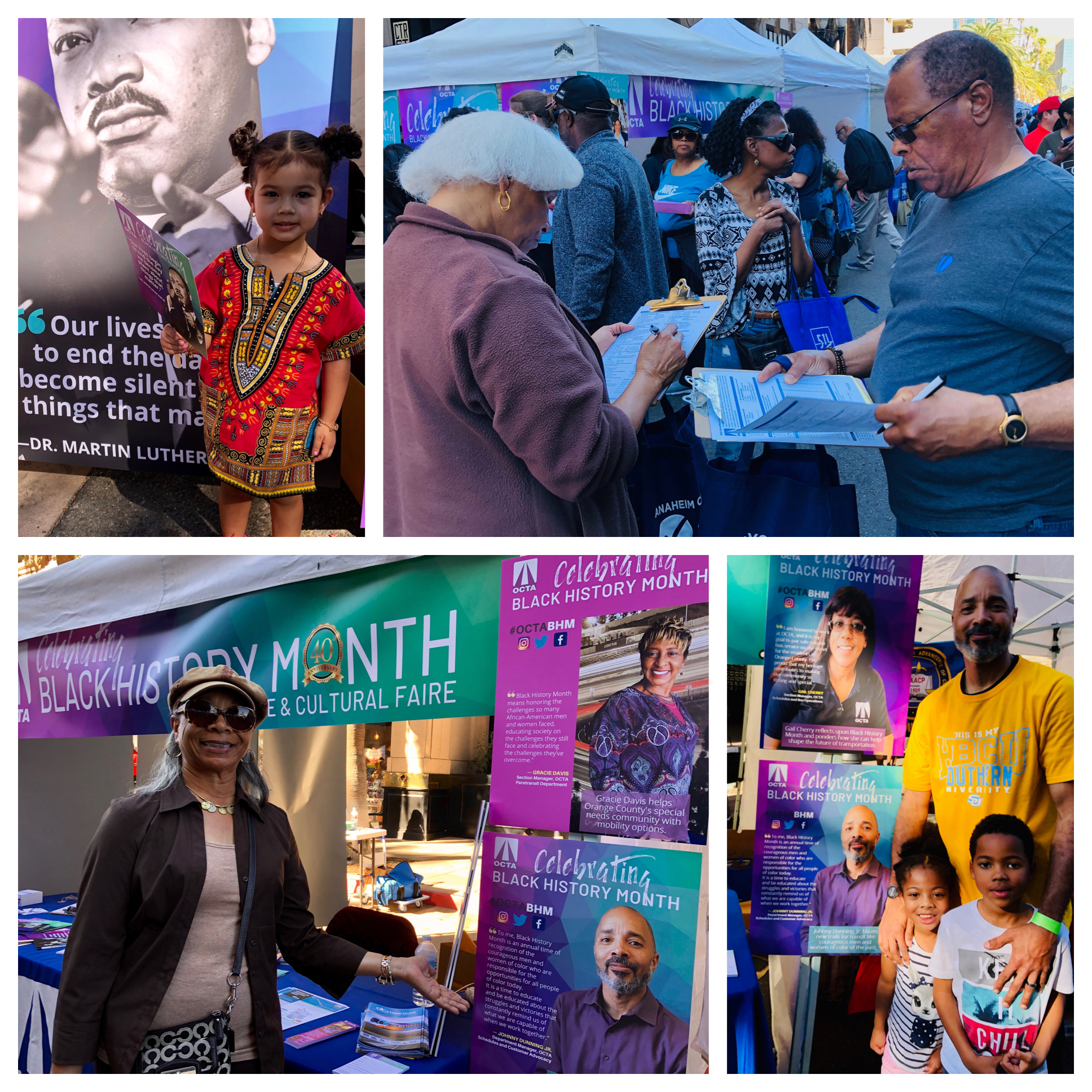 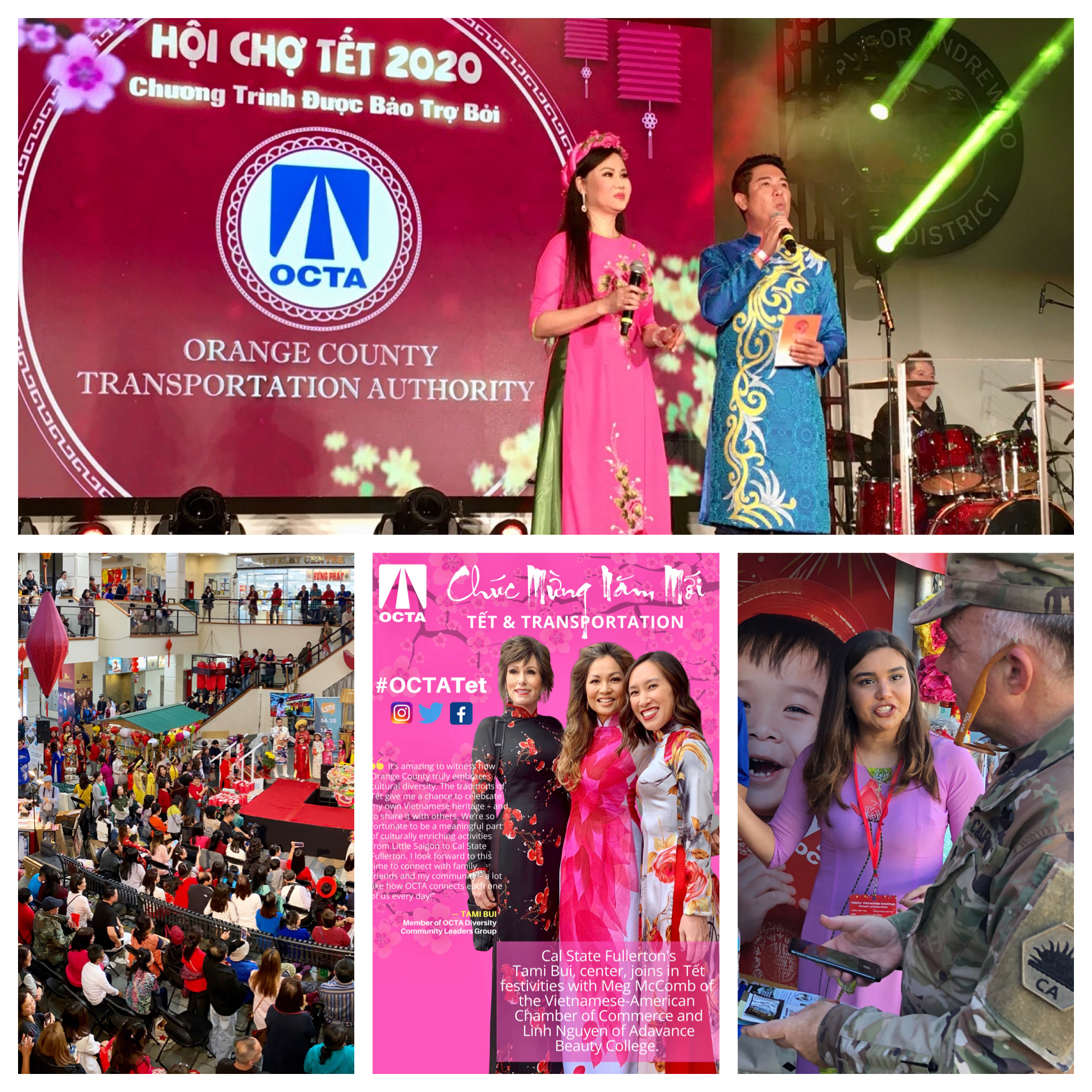 5
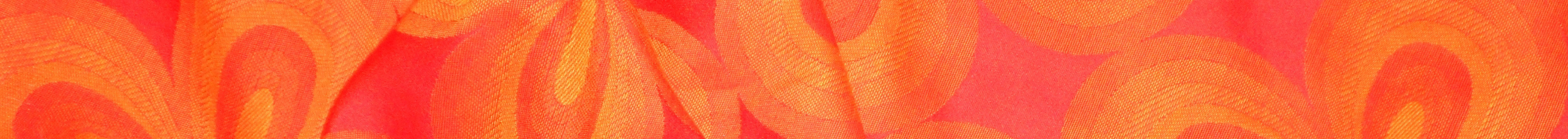 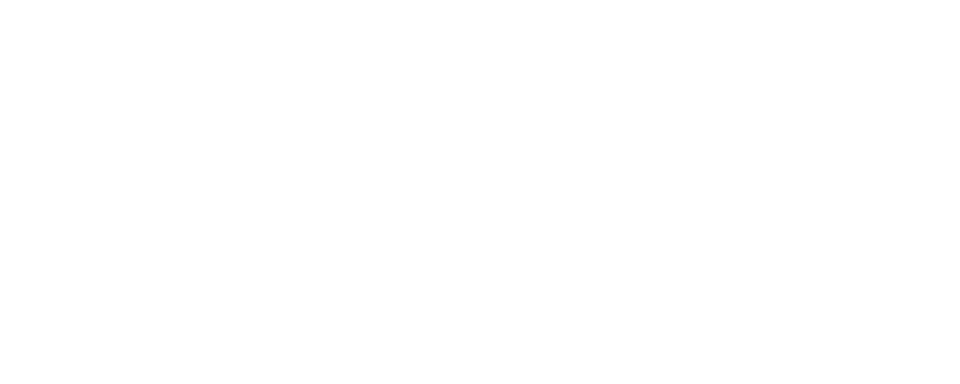 Multilingual COVID-19 Rapid Response
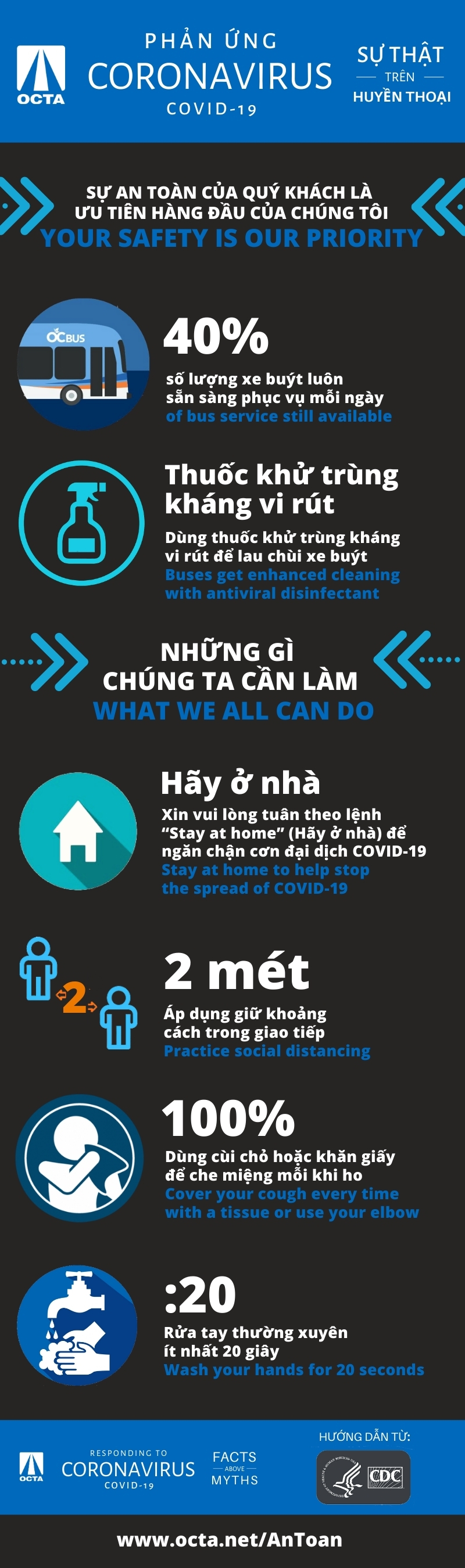 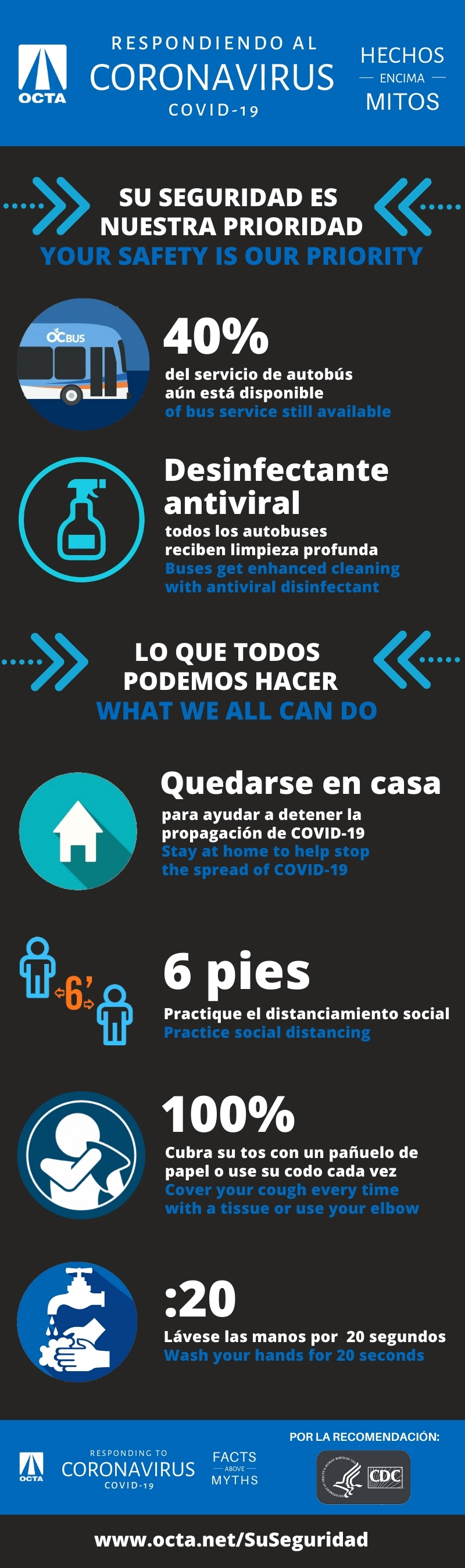 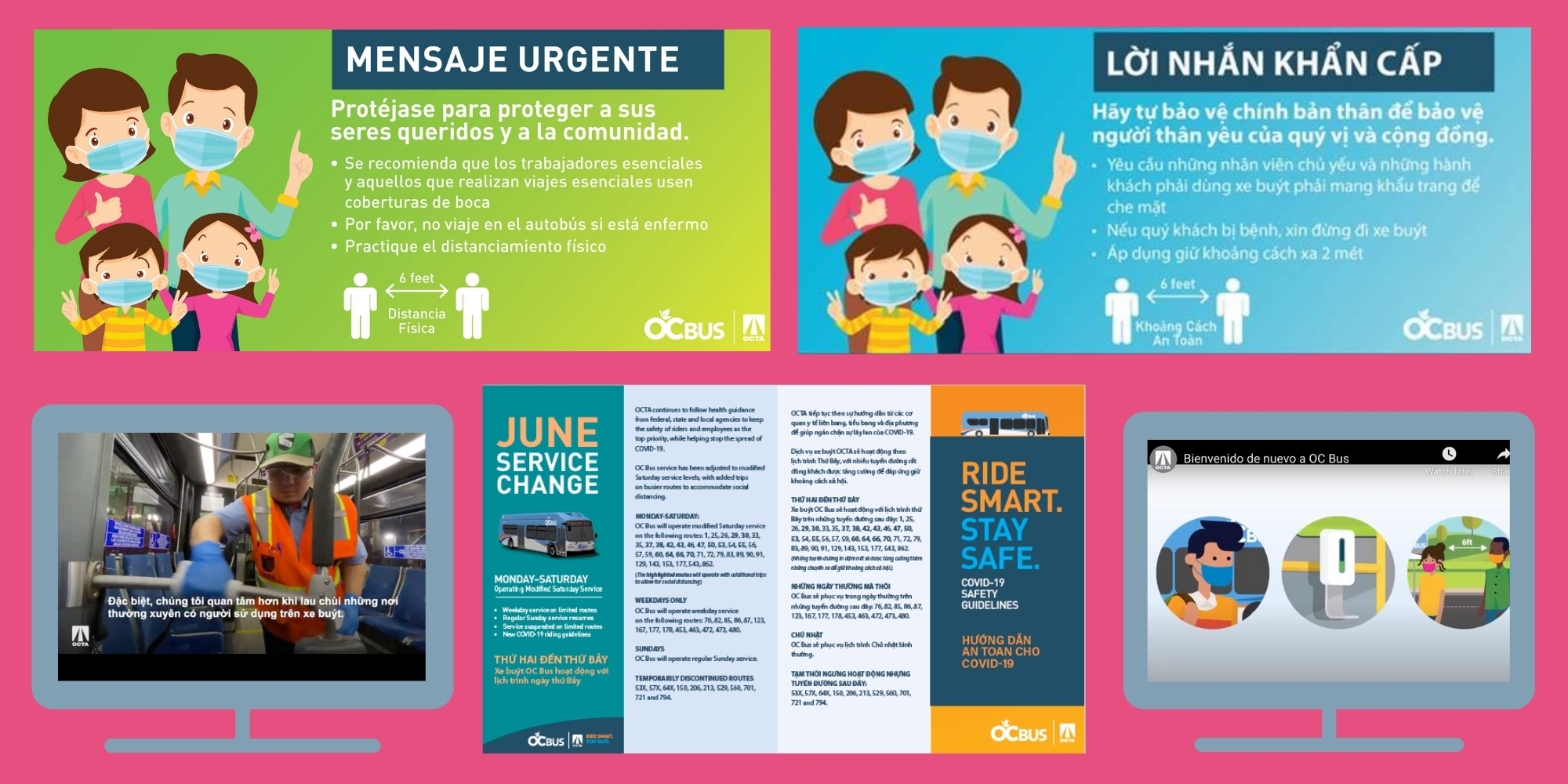 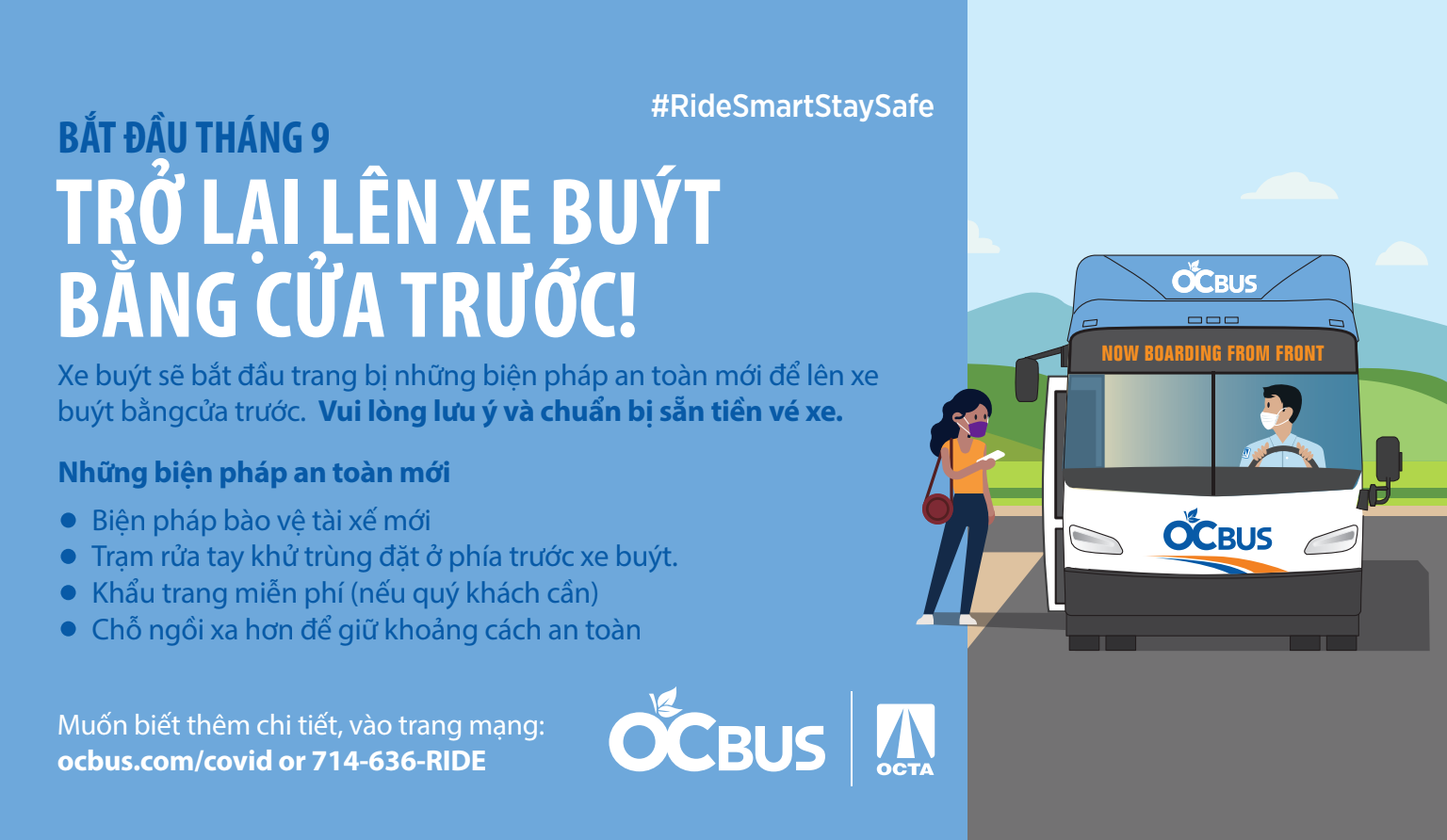 6
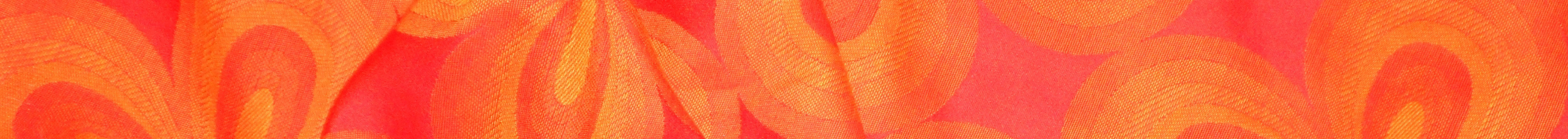 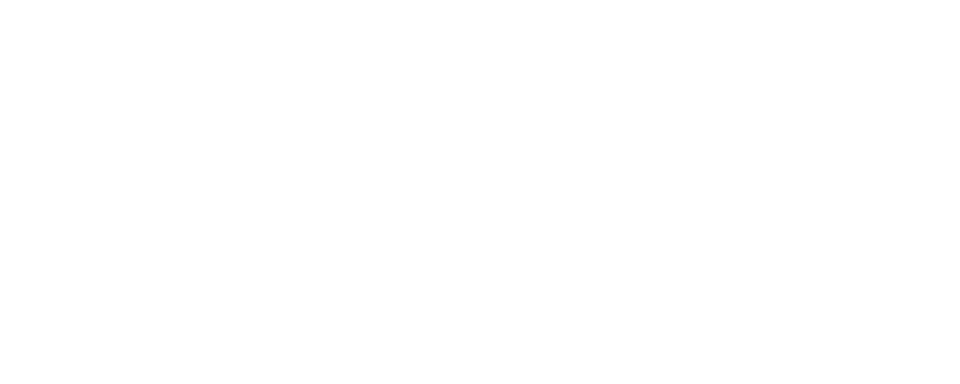 Surveying Hard-to-Reach Audiences
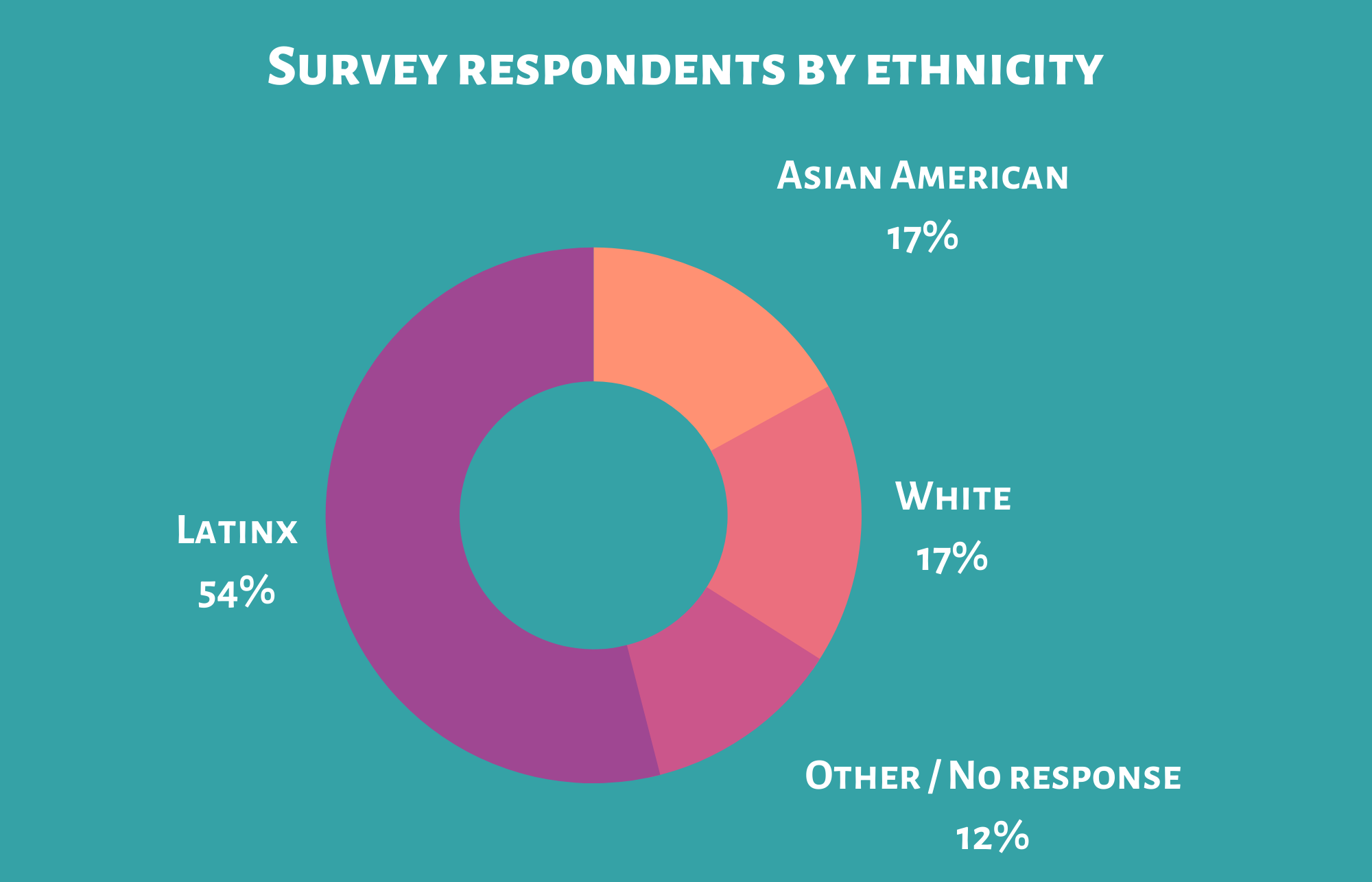 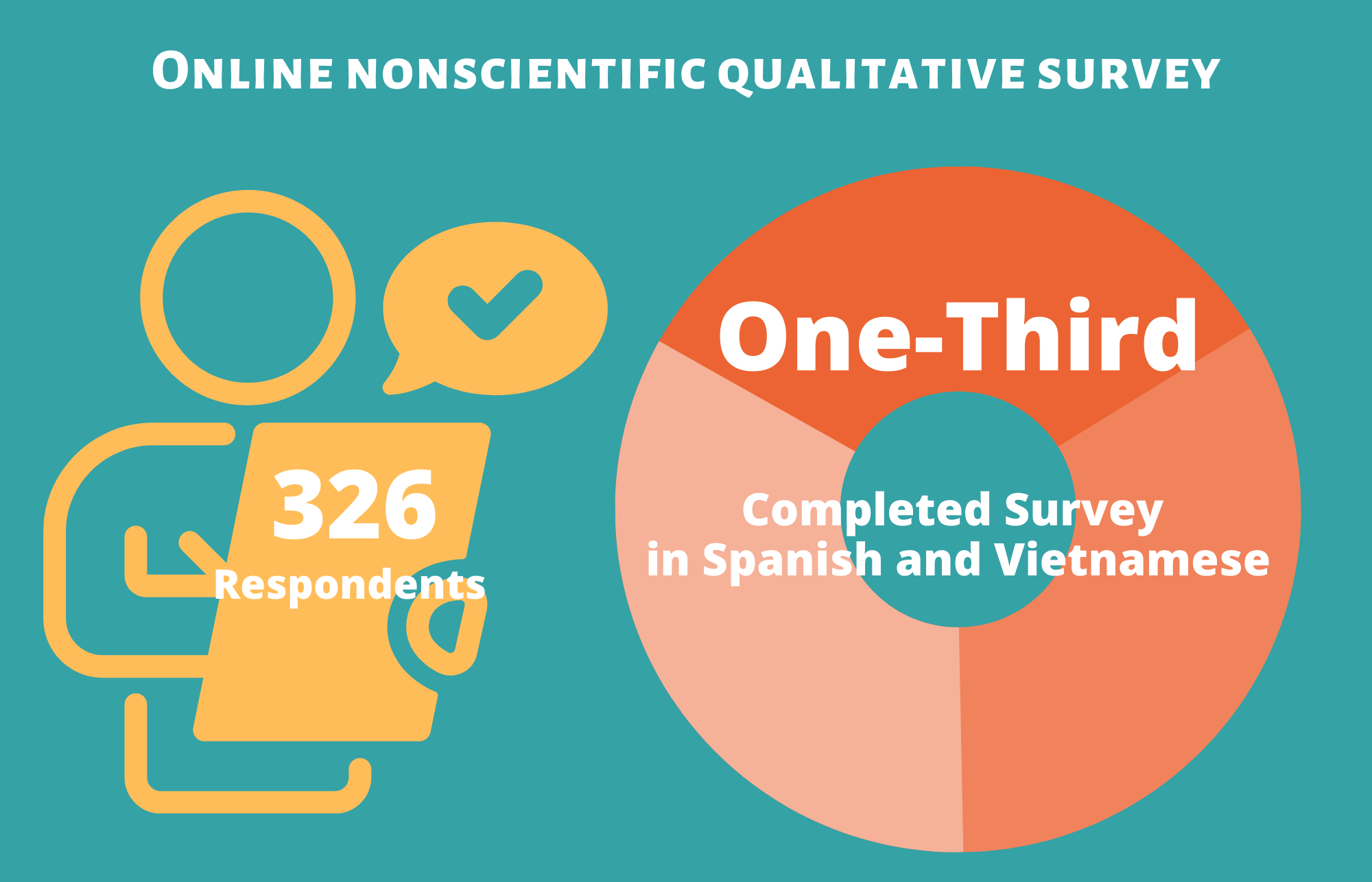 7
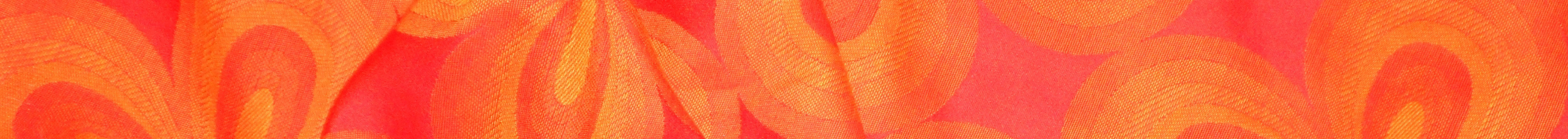 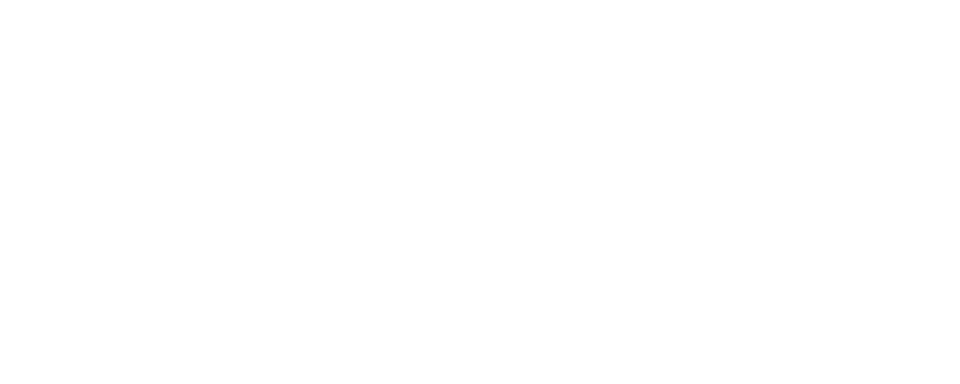 Surveying Hard-to-Reach Audiences
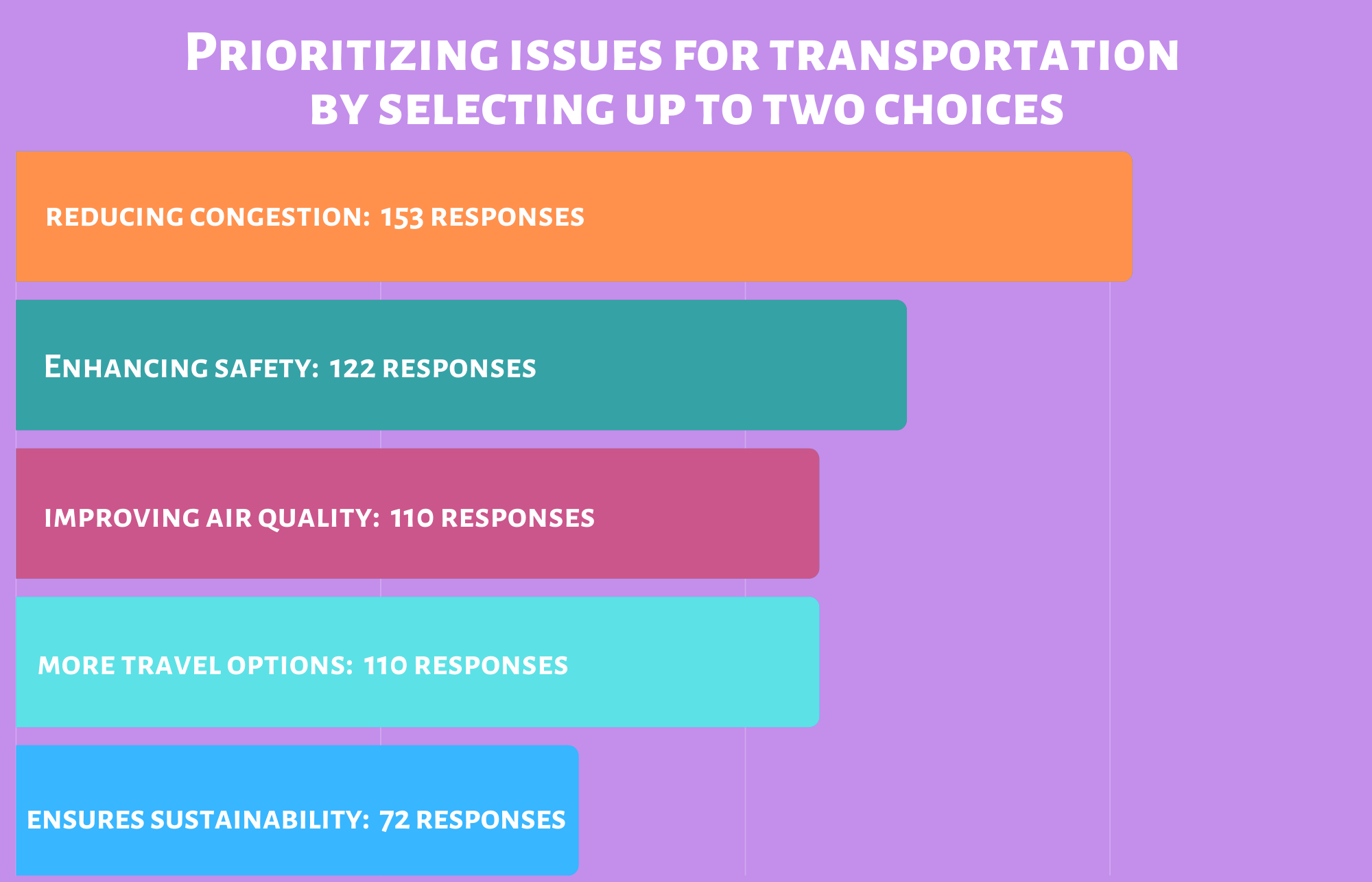 8
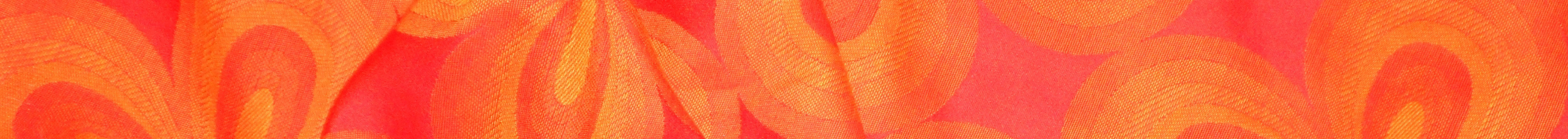 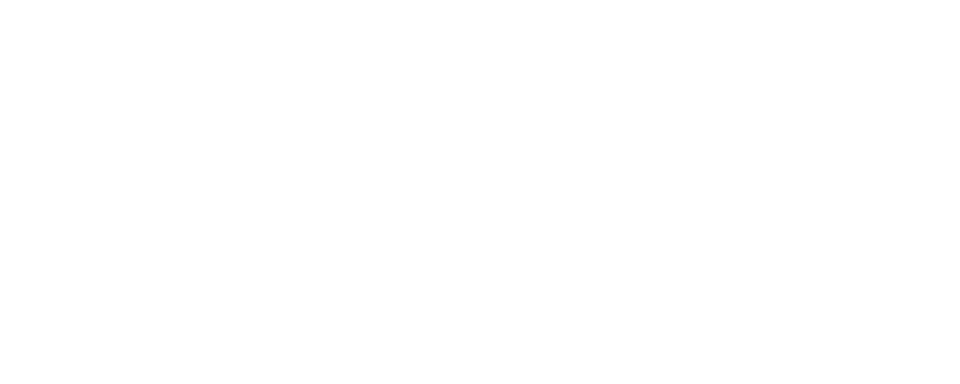 Surveying Hard-to-Reach Audiences
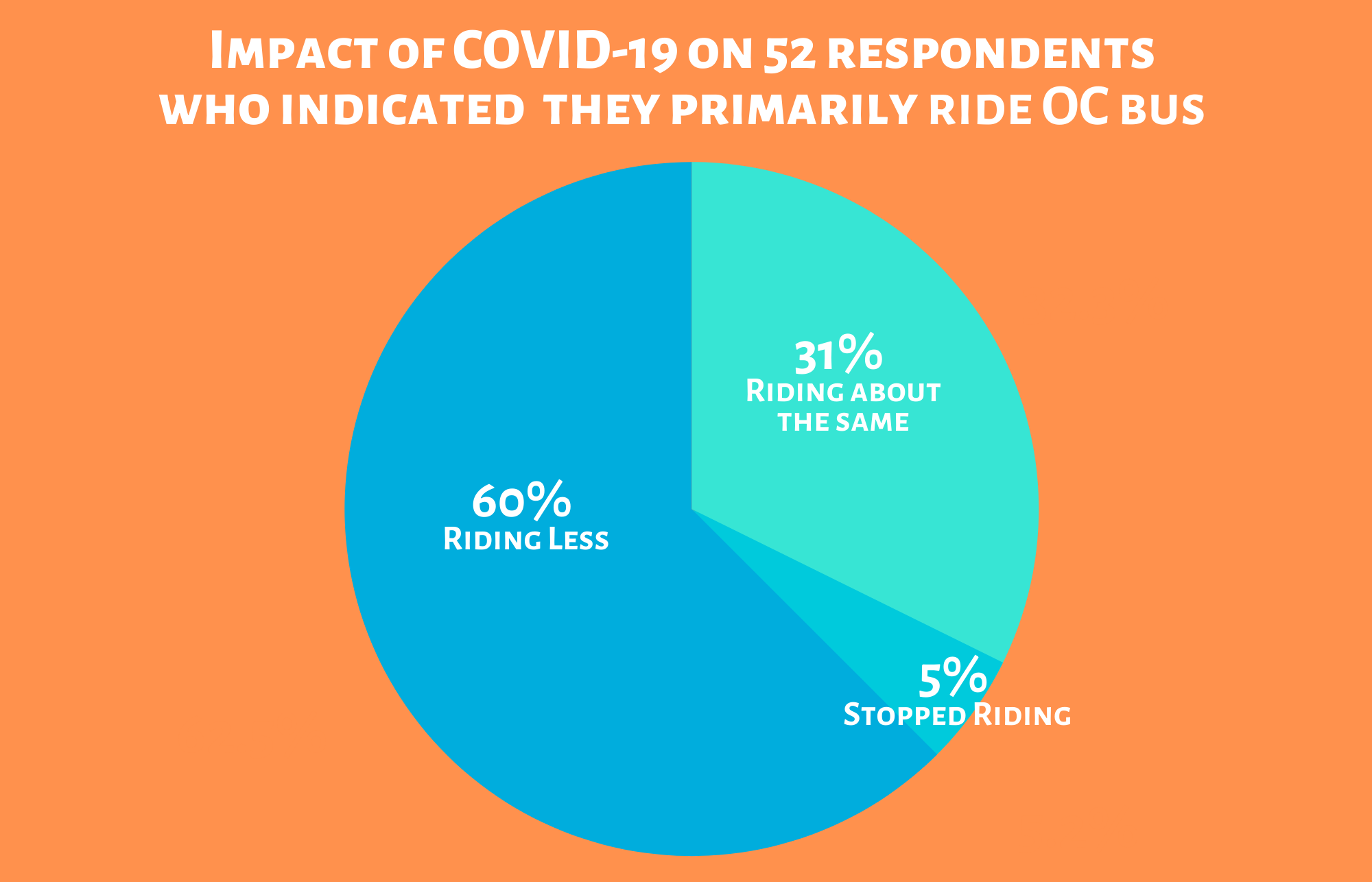 9
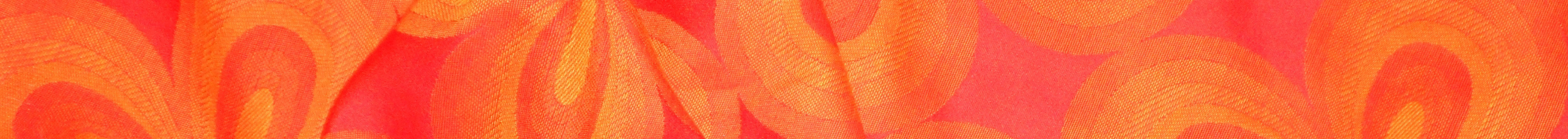 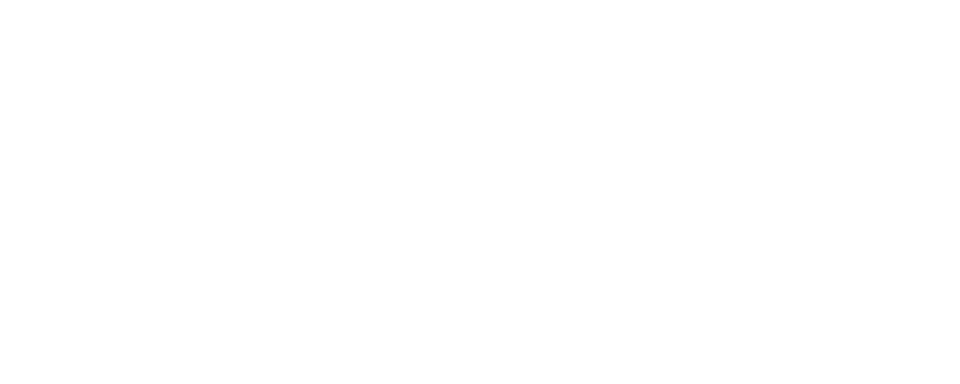 Diversity Community Leaders Group
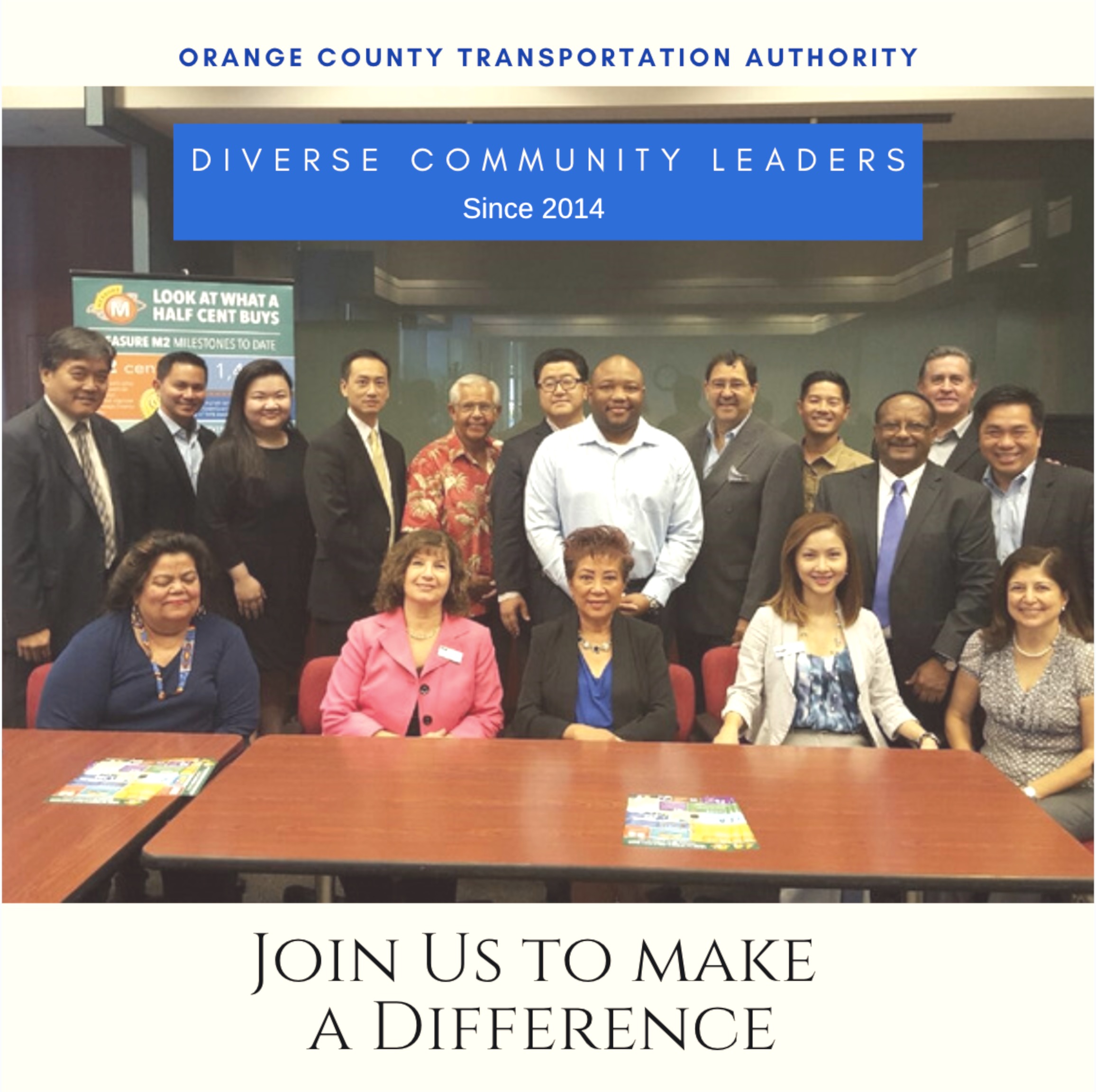 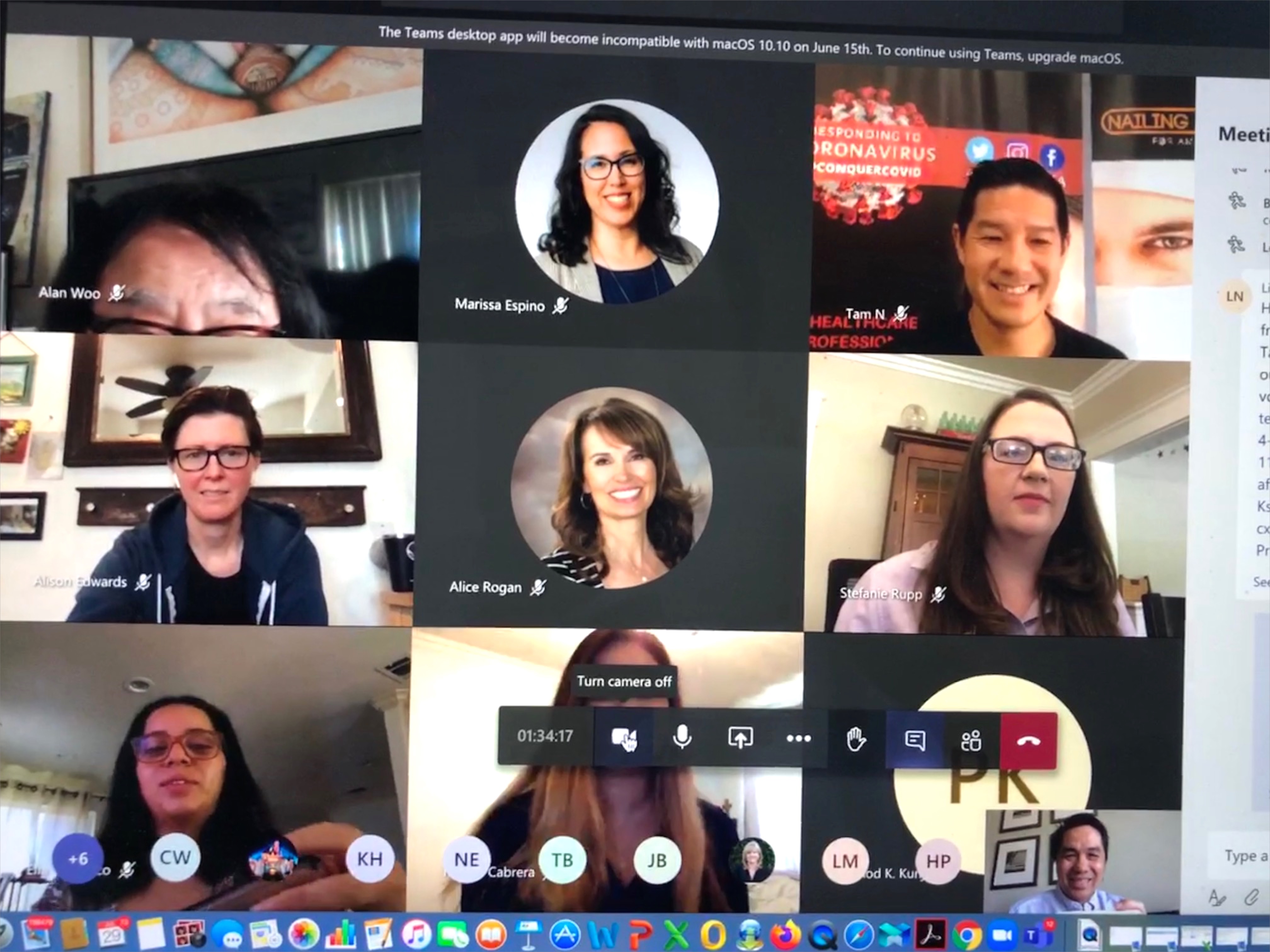 Virtual Meeting
10
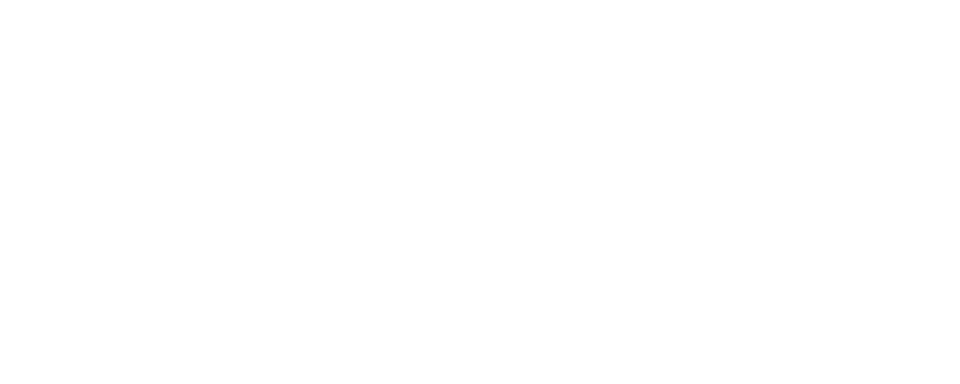 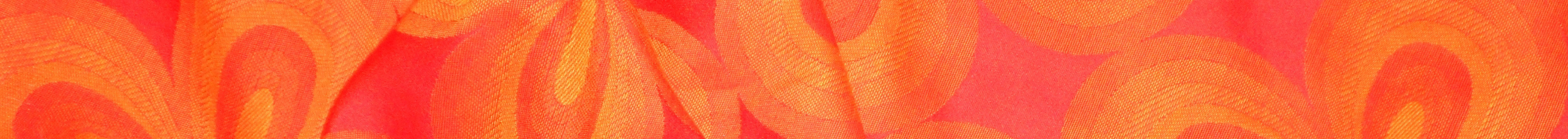 Creating Future Meaningful Outcomes
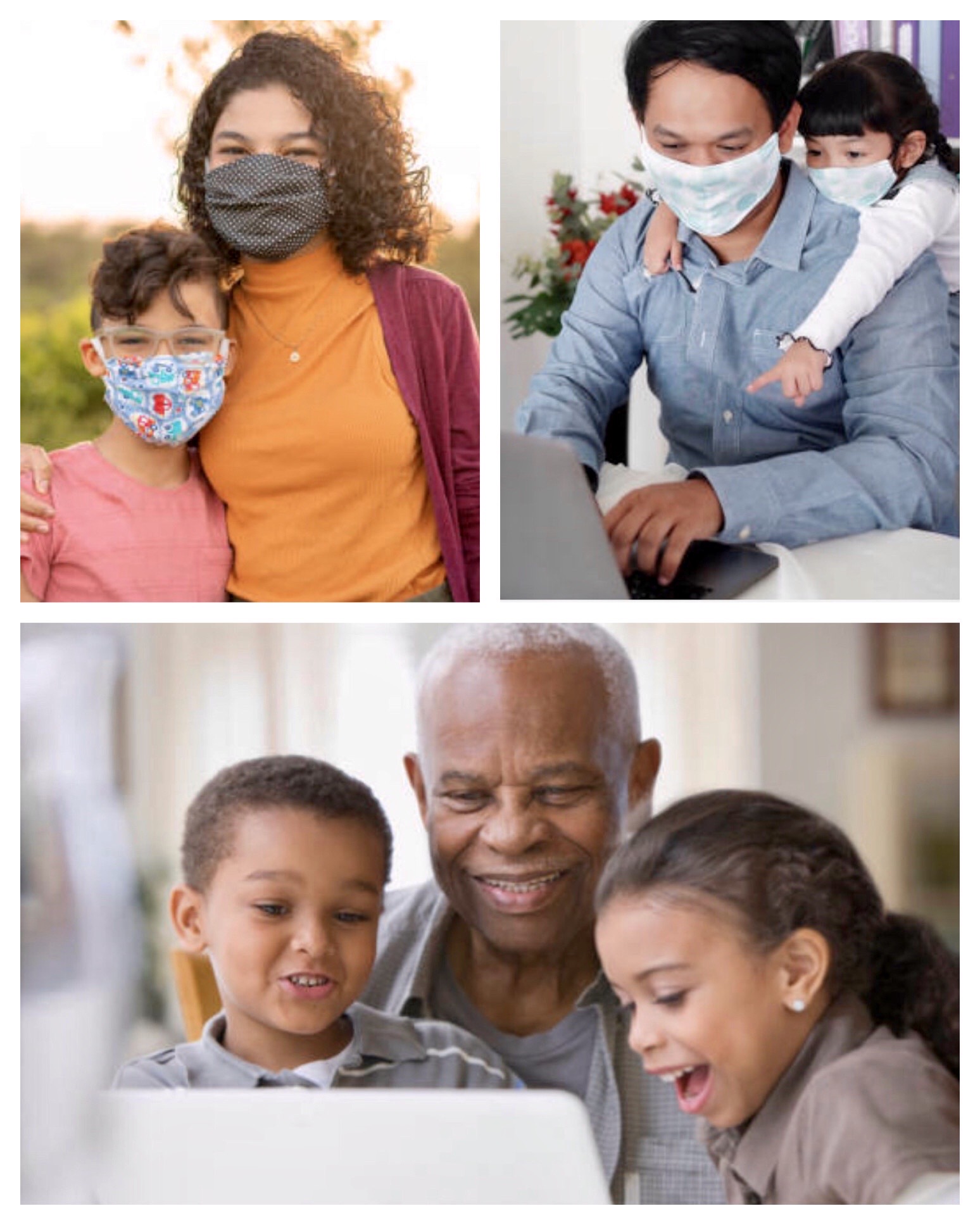 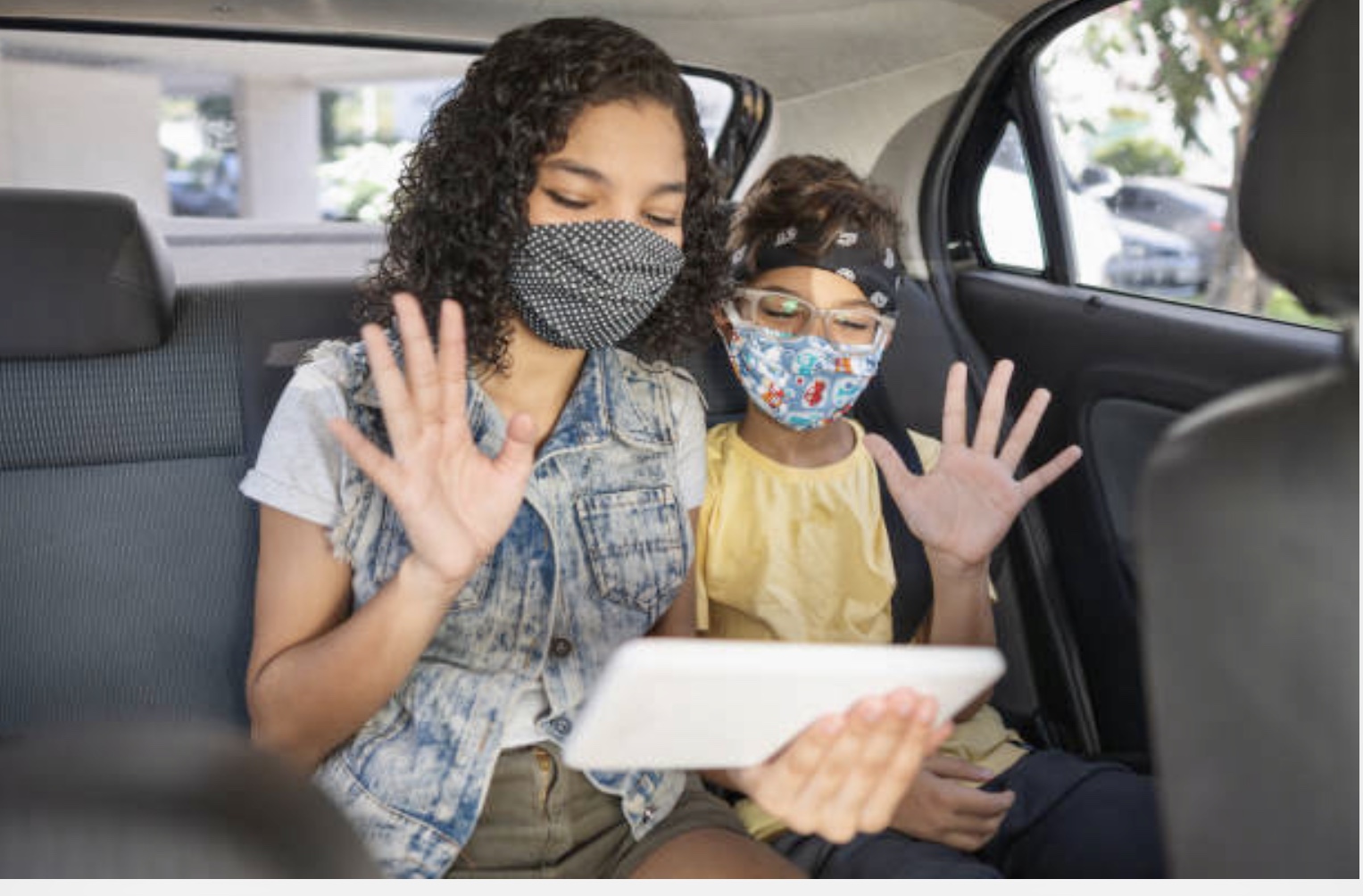 11